ДЕТСКАЯ БИБЛИОТЕКА №4
                  г. Гуково
ПАПА ТОЖЕ ЧЕЛОВЕК!
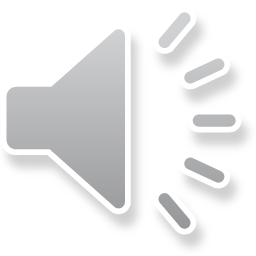 ВИРТУАЛЬНАЯ ВЫСТАВКА
3 -5 класс
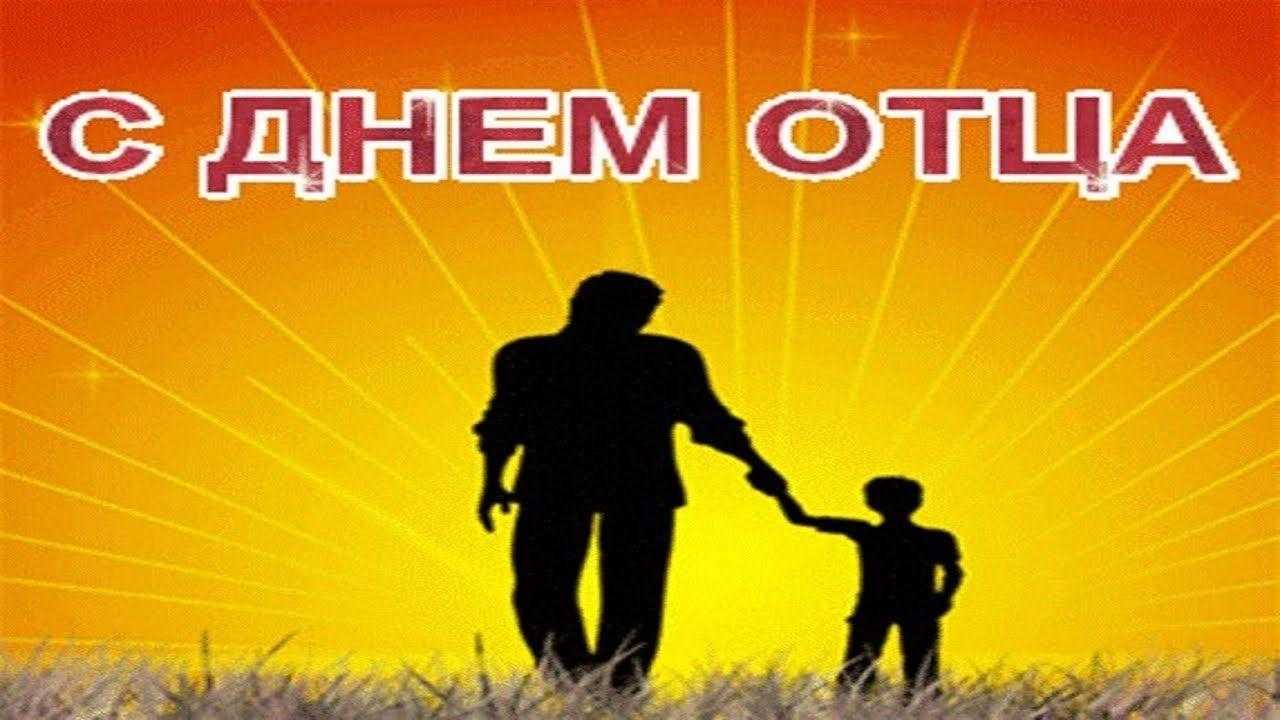 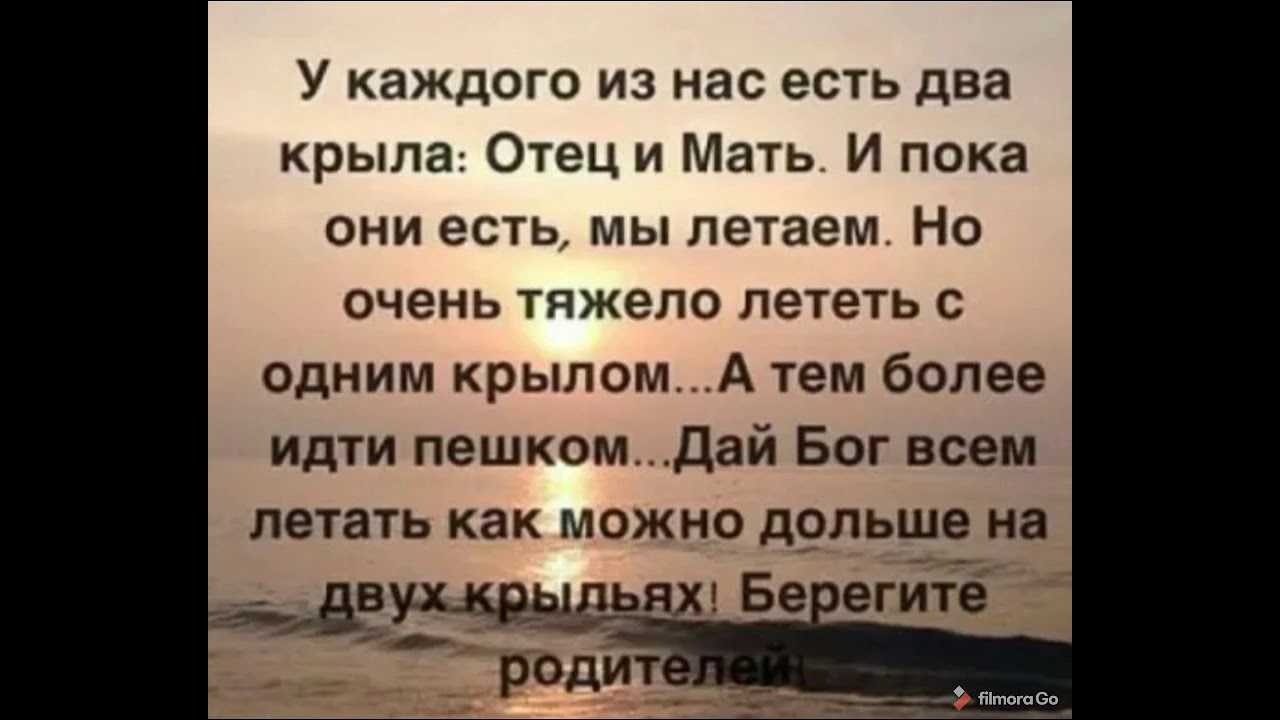 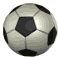 Чем мальчишки 1980-х годов отличаются от современных? Они смотрят диафильмы на простыне, выступают в агитбригаде, едят томатное мороженое, играют в казаков разбойников и мечтают о мячике-попрыгунчике. Странно, забавно, удивительно! Но в чём-то ребята и очень похожи на нынешних. Точно так же они измеряют глубину луж, рыбачат, гоняют на велосипедах и носятся на перемене. Любят приболеть и не ходить в школу! Ссорятся и мирятся, исследуют двор, шутят и то и дело попадают в необычайно смешные ситуации.
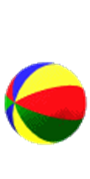 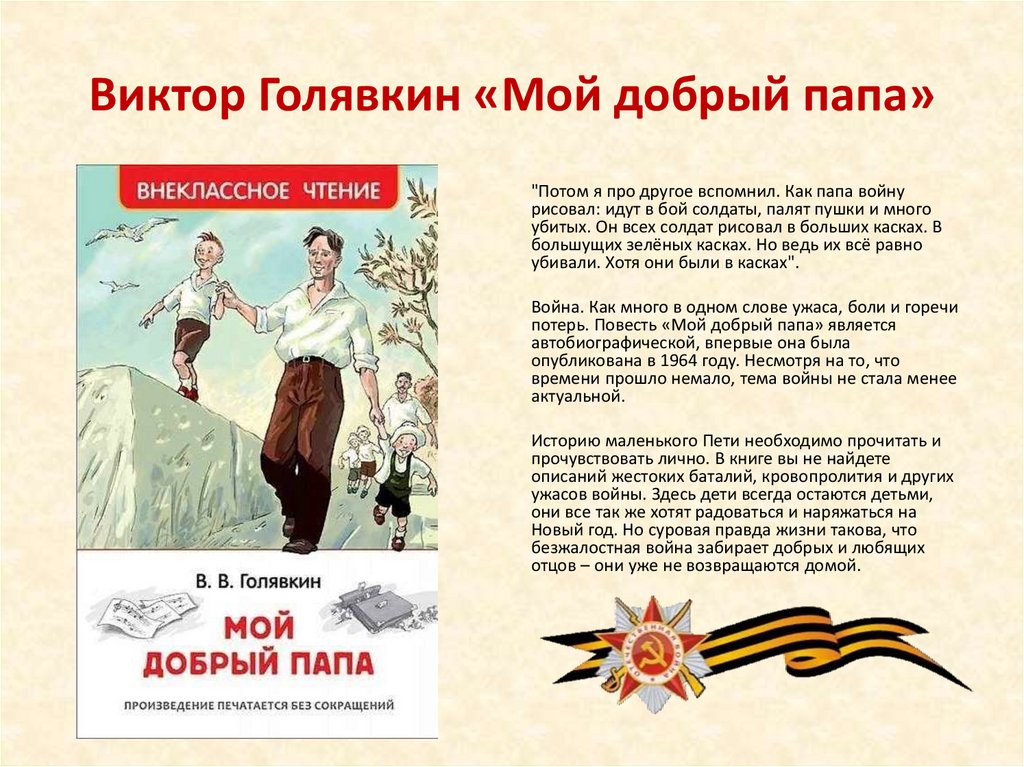 Сашенька живет в Вильне (ныне - Вильнюс) с мамой и папой, кухаркой, бонной и учительницами и готовится поступать в Институт благородных девиц - с этого начинается книга. С энциклопедической точностью спустя почти 50 лет Бруштейн воссоздает город, которому предстоит пережить две мировые войны и Холокост. Эта точность касается не только подробностей быта, но и переживаний людей конца XIX века, уже чувствовавших приближение перемен - политических, социальных, технических.
/
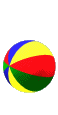 В книге «Рассказы про Петю и папу» впервые под одной обложкой собраны истории о мальчике Пете и его папе – героях, которые всегда найдут себе увлекательное занятие. Петя и папа играют и рисуют, дурачатся и путают все на свете – и до упаду смешат друг друга.
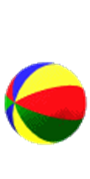 В книгу включены рассказы и стихотворения, главные герои которых - папы. Талантливо и подчас с юмором авторы отображают различные проблемы взаимоотношений взрослых и детей.
Для младшего школьного возраста.
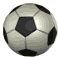 Когда папа был маленьким, он тоже проказничал и не слушался старших. Потом этот мальчик вырос и стал взрослым папой. Но с ним никогда не бывает скучно! Он умеет придумывать весёлые игры и рассказывать удивительные истории...
Для младшего школьного возраста.
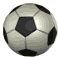 Папа Гатто, доверенный советник принца, узнает, что внешность человека может быть обманчивой, после того как нанимает нерадивую и жадную, но очень красивую девушку Софию ухаживать за его детьми, восемью крошечными котятами. К моменту, когда Папа Гатто понимает свою ошибку, его дом уже запущен, за котятами никто не ухаживает, а фамильное украшение оказывается в руках Софии.
«Жила-была большая-пребольшая семья: папа, мама и целых восемь детей… И еще с ними жил небольшой грузовик, который они все очень любили. Еще бы не любить – ведь грузовик кормил всю семью!» Вот так писательница представляет своих героев. Она рассказывает о жизни многодетной семьи, в которой родители всегда находят общий язык с детьми. Автор не скрывает, что любит своих героев, и ее любовь передается читателям.
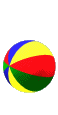 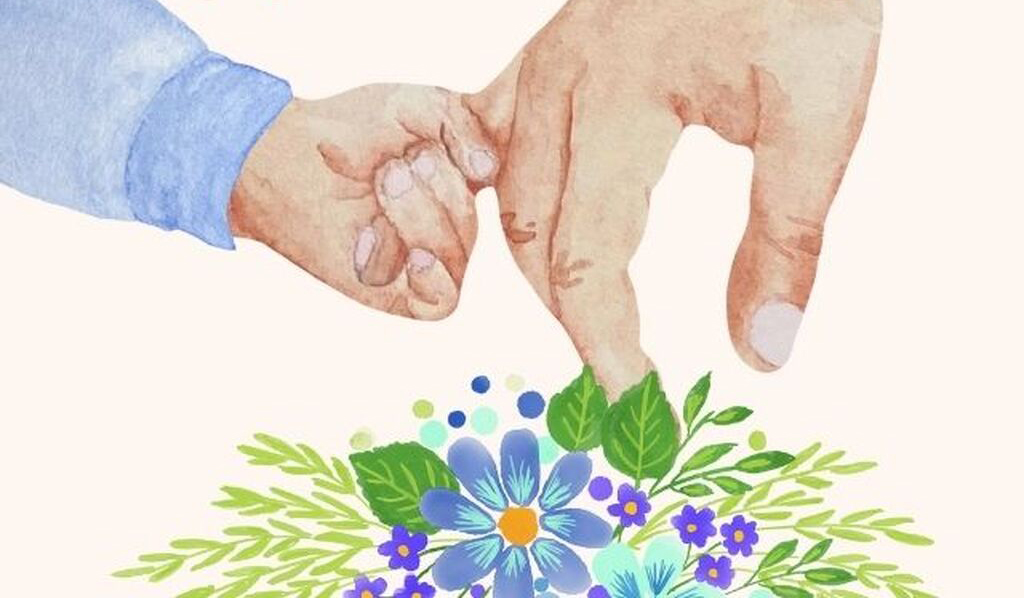 Читатели познакомятся с маленькой девочкой Марьяшей и ее папой-художником. Папа для Марьяши – совершенно особенный человек, который может вырезать куклу из дерева с месяцем под косой и превратить обычную прогулку в яркое и полное удивительных открытий приключение под дождем.
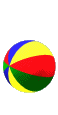 В этой книге мальчик Паша и его папа все время путешествуют: летят на самолете, едут на поезде, а может быть, просто катаются на велосипеде или идут куда-то пешком. По дороге Паша задает папе много вопросов, а папа относится к ним со всей серьезностью и доступно на них отвечает. Паше и папе никогда не бывает скучно вместе, они веселятся, играют и отправляются изучать мир вокруг.
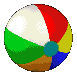 Ну разве не замечательно, если твой папа – волшебник? С ним никогда не заскучаешь! И даже самые обыкновенные вещи становятся необыкновенными.

С мальчиком Сашей и его папой на даче каждый день происходит что-нибудь хорошее. Сегодня они знакомятся с шалуньей белкой, а завтра наблюдают, как крошечный мухомор превращается в великана или из зеленых ростков получаются калачи. А разве не здорово прокатиться на настоящем тракторе? А построить с папой самый волшебный дом?
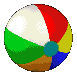 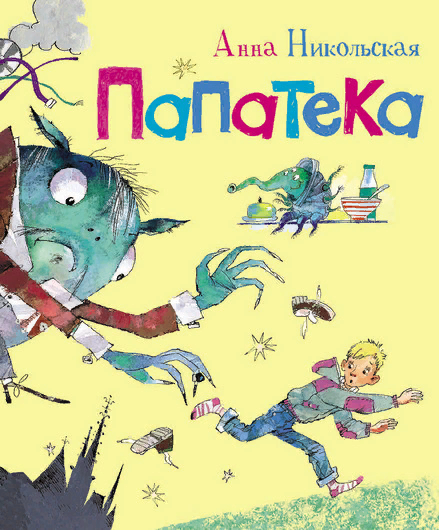 Смешная и озорная сказка Анны Никольской «Папатека» многослойна и очень точно описывает скорее поведение современных взрослых, которое дети, как известно, моментально копируют. Но это не главное. Главное в книге – юмор, игра и непременно счастливый финал.
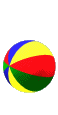 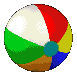 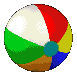 Признайтесь честно: жить без младшего брата скучно, а когда он есть — гораздо веселее. Ведь правда здорово ходить вместе в кино, кататься на метро, разглядывая металлические фигуры, искать папе невесту, охотиться на тараканов или болеть водопроводчиком.

Удивительно трогательная и вместе с тем забавная история двух братьев, Никиты и Коли по прозвищу Папа Маленький, — а почему Папа Маленький? Чтобы это узнать, достаточно открыть книгу
У маленькой Эли рассыпались бусы, а еще ей кажется, что ее никто не любит. Здесь непременно понадобиться помощь рассудительного папы.
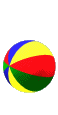 На страницах красочно иллюстрированной книги стихов Натальи Капустюк "Вместе с папой" читателя ожидает множество приключений и открытий. Полёт на Марс, кругосветное плаванье, цирковые фокусы - дети становятся участниками самых невероятных приключений, когда проводят время вместе с папами.
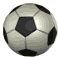 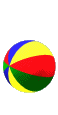 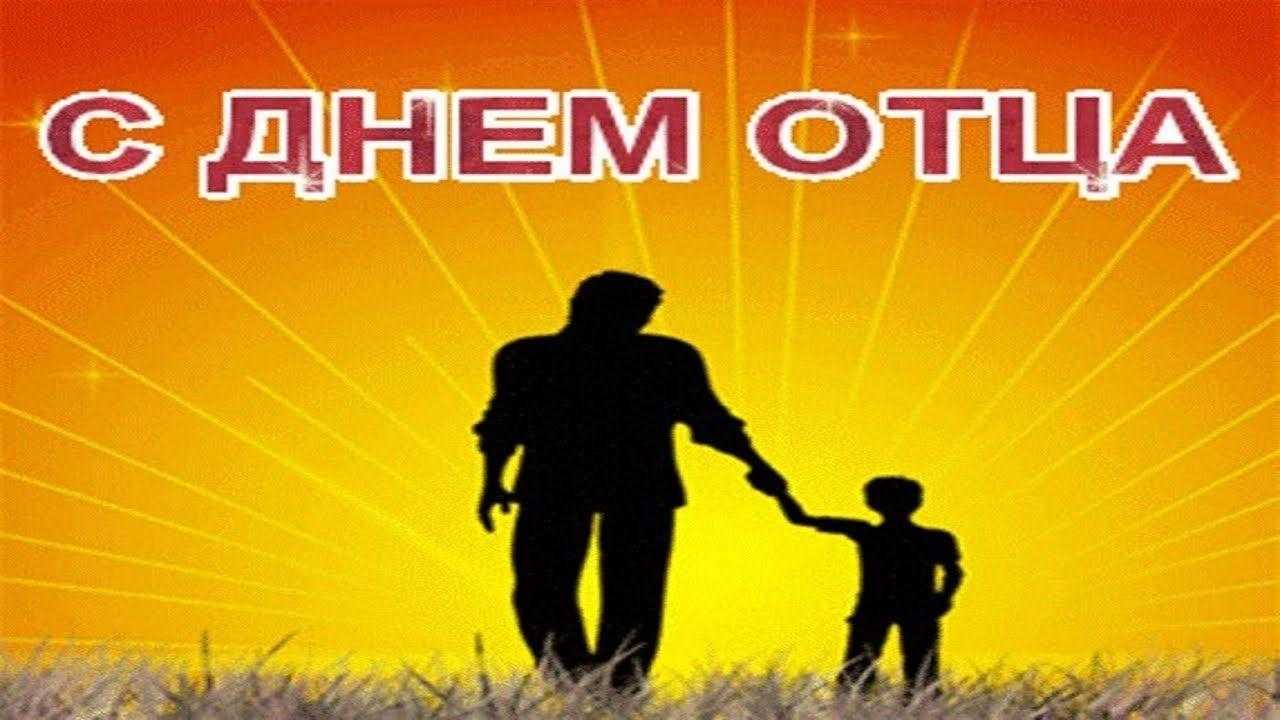 БиБлИоГрАфИя
Ядрышников,  А. Папа тоже человек /А. Ядрышников. - Москва: Речь, 2019. – 128 с.

Голявкин, В. В. Мой добрый папа/ В. В. Голявкин. -  Москва: Искательпресс, 2015. - 78  с. 

Бруштейн, А. Я. Дорога уходит в даль. / А. Я. Бруштейн ‒ Москва: АСТ; Астрель ; Хранитель, 2008. ‒ 350 с.: Ил. ‒ (Внеклассное чтение).

Каминский, Л. Рассказы про Петю и папу. /Л.Каминский. - М: Детгиз, 2021. – 88 с.

Веселые стихи и рассказы про пап/ В. Драгунский, И. Шевчук, О. Бундур. - М.:ОНИКС, 2015. – 64с. 

Мой замечательный папа/ А. Раскин, Л. Каминский, В. Драгунский.- Москва: ЭНАС - КНИГА, 2020. – 80 с.

Сандерсон, Р. Папа Гатто / Р.Сандерсон. - М.: Фолиант, 2023. – 32с. 

Вестли, А. К. Папа, мама, бабушка, восемь детей и грузовик [повесть]/ А.-К. Вестли – М.: Махаон, Азбука-Аттикус, 2016. - 176 с.
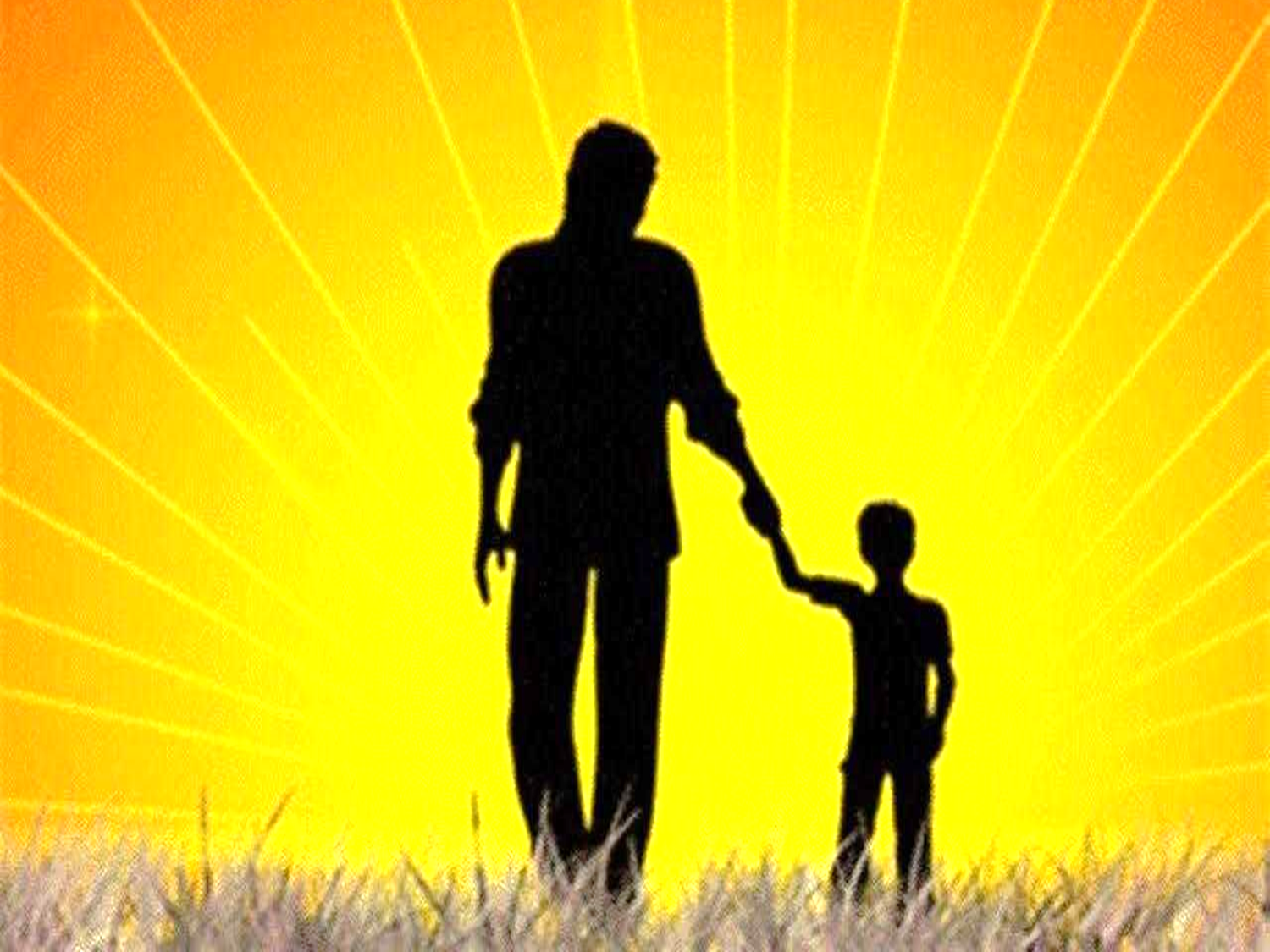 9. Кардашова, А. С папой в синие края/ А.Кардашова. - М: Детская литература, 2018. – 56 с.

10. Бебер, С. Паша и папа / С. Бебер. - М.: Манн,Иванов и Фербер, 2003. -72с.

11. Могилевская, С. Мой папа волшебник / С. Могилевская. - М.: ЭНАСКНИГА, 2016. – 64 с.

12. Никольская, А. ПАПАТЕКА / А. Никольская. - М: РОСМЭН, 2015. – 96 с.

13. Есеновский, М. Папа Большой и Папа Маленький/ М. Есеновский. - М: Издательский Дом Мещерякова, 2019. – 47с.

14. Маркелова, Н. Папа тебя любит/ Н. Маркелова – М.: Издательский Дом Мещерякова, 2020. – 32 с.

15. Капустюк, Н. Вместе с папой / Н. Капустюк. - Минск: Свято-Елисаветинский монастырь, 2016. – 16 с.

16. Янссон, Т. Мемуары Папы Муми –Тролля / Т. Янссон. - М.: Азбука, 2021. – 224 с.
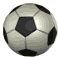